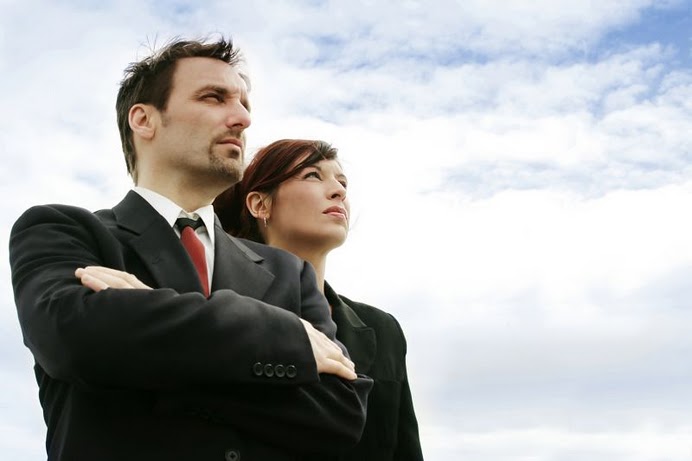 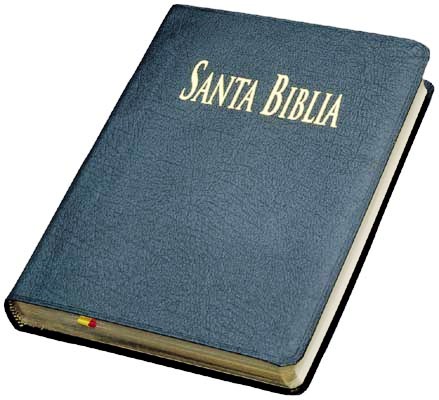 EL FORTALECIMIENTO DEL LIDERAZGO A TRAVES DE LA FE EN LA VISION DE DIOS.
Revdo. Lisandro Bojórquez| Junio  2011
I- FACTORES DESESTABILIZADORES DEL LIDERAZGO EMPRESARIAL
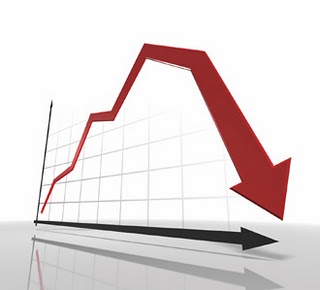 A-   Las condiciones externas
La incertidumbre del rumbo de la economía global
La incertidumbre de la economía Nacional
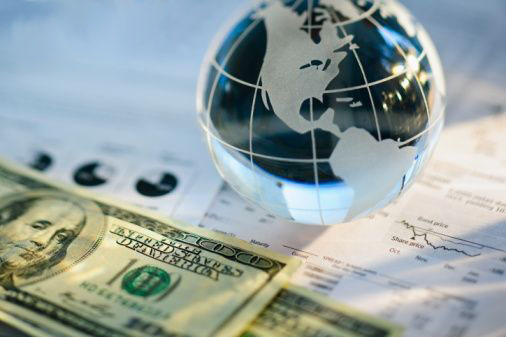 La deuda pública de Estados Unidos, supera el 700% del PIB estadounidense, cifra imposible de reducir en menos de dos o tres décadas. 
     Bill Gross responbable de PIMCO, la mayor gestora de renta fija del mundo
La “recuperación” no ha sido mas que un espejismo y el fantasma de que la economía mundial sufra un nuevo desplome está a la vuelta de la esquina. El mundo se ahoga en una montaña de deudas y el sistema financiero está colapsado con derivados tóxicos, mientras los bancos centrales siguen rescatando en sigilo a la banca privada.
Japón, Francia, Italia y el Reino Unido, siguen en recesión. La recuperación es decepcionante a todas luces y el gran sueño de la prosperidad y el consumismo que fue alimentado en las últimas décadas está a punto de convertirse en pesadilla
B-   Las condiciones internas
Las dificultades de la empresa
Los problemas familiares
Los problemas personales
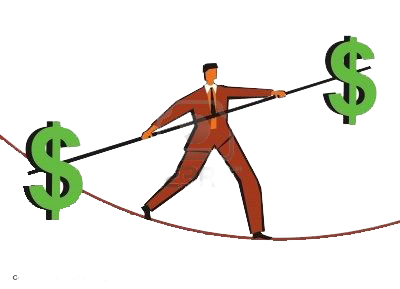 II- EJEMPLOS DE ÉXITO Y FRACASO EN EL LIDERAZGO
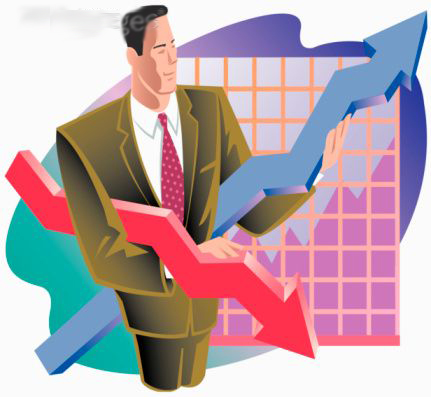 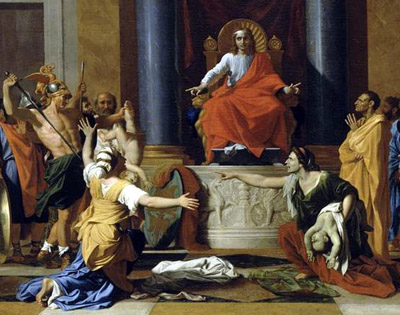 Ejemplos de fracaso  Salomón, Los reyes de Judá e Israel



Ejemplos de éxito  Asa, Josafat, Joas
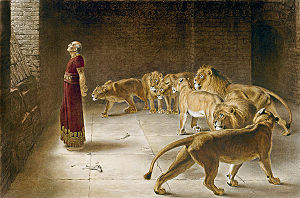 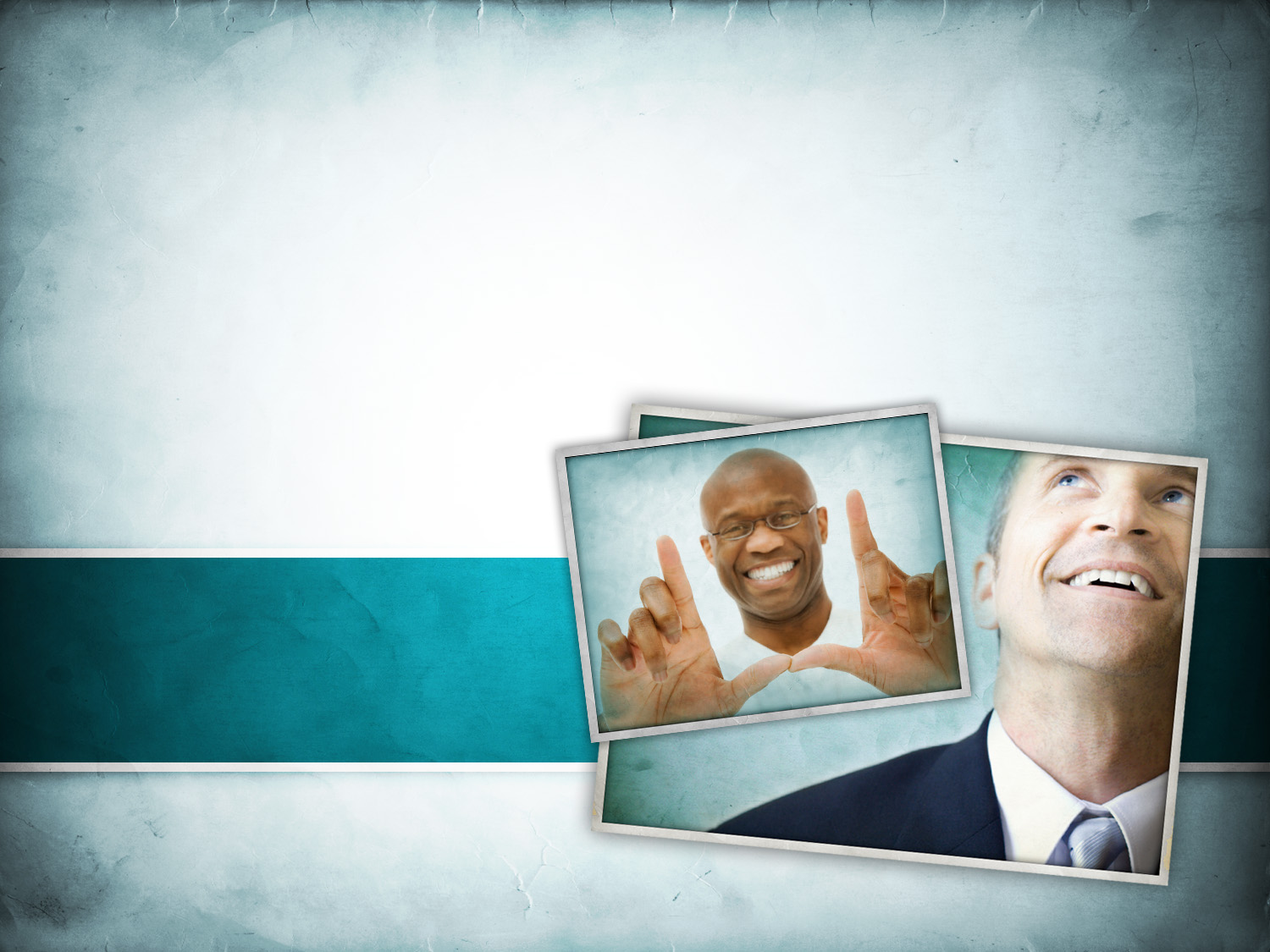 III- EL ENFOQUE DEL LIDERAZGO EN BASE A LA VISION DE DIOS
La base del enfoque trascendental a nivel personal    
    “  yo y mi casa serviremos a Jehová.”           Jos. 24:15
“Porque para mí el vivir es Cristo, y el morir es ganancia.”          Fil. 1:21 
“pero una cosa hago: olvidando ciertamente lo que queda atrás, y extendiéndome a lo que está delante, prosigo a la meta, al premio del supremo llamamiento de Dios en Cristo Jesús.                   Fil.3:13-14
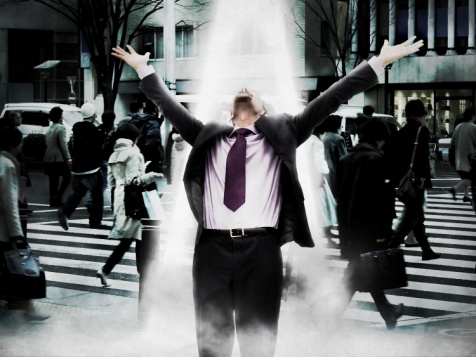 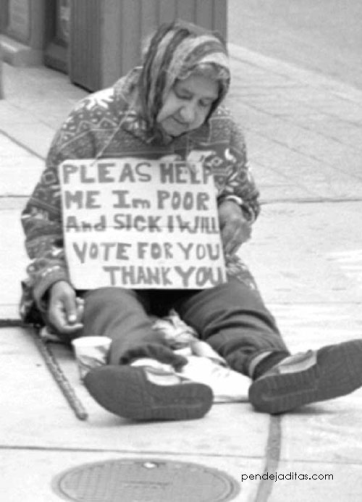 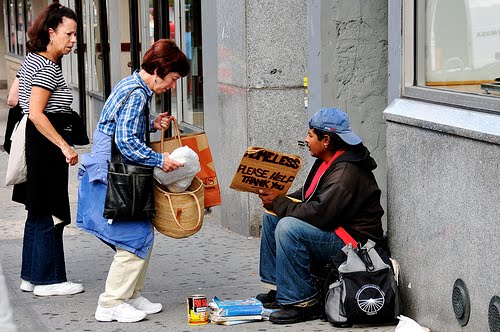 B. El establecimiento de los macro objetivos del plan estratégico
Honrar a Dios
     “El principio de la sabiduría es el temor de Jehová”  Pr.1:7
“Mejor es adquirir sabiduría que oro preciado; Y adquirir inteligencia vale más que la plata.               
                                            Pr.  16:16
2. Ayudar al prójimo 
 “Bienaventurado el que piensa en el pobre; en el día malo lo librará Jehová”  Sal. 41:1
“El que da al pobre no tendrá pobreza; Mas el que aparta sus ojos tendrá muchas maldiciones.”  Pr. 28:27
Buscar el bien común en la empresa 

Servir a la causa del Señor
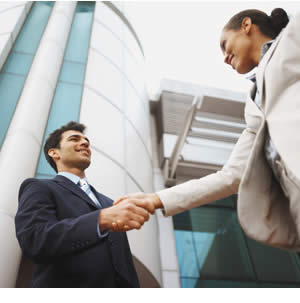 C- La Fe en el proyecto trascendental de       Dios
D-   La obediencia
E-    La retroalimentación por las          experiencias de éxito
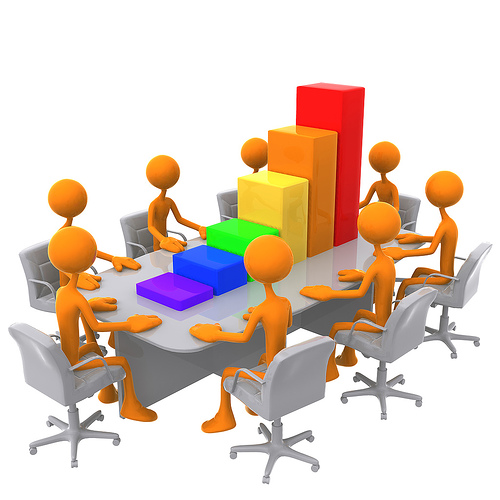 A-   Cuatro virtudes que fortalecen a un líder
B-   El génesis de la madurez          espiritual
El nuevo nacimiento
  “Respondió Jesús: De cierto, de cierto te digo, que el que no naciere de agua y del Espíritu, no puede entrar en el reino de Dios.”             Jn.3:5

2- El Señorío de Jesús
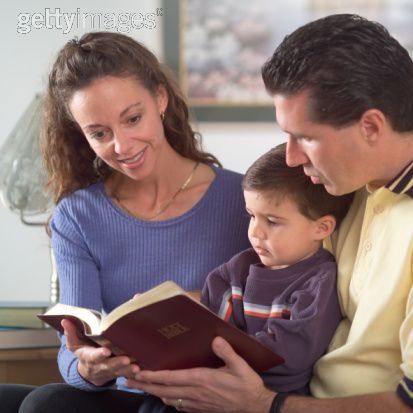 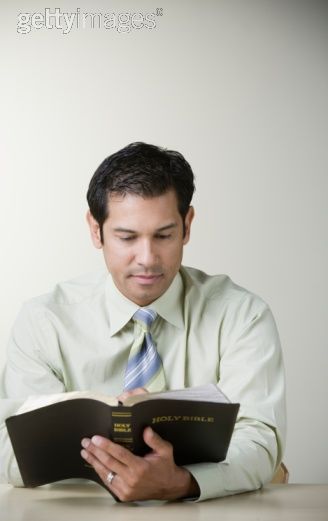 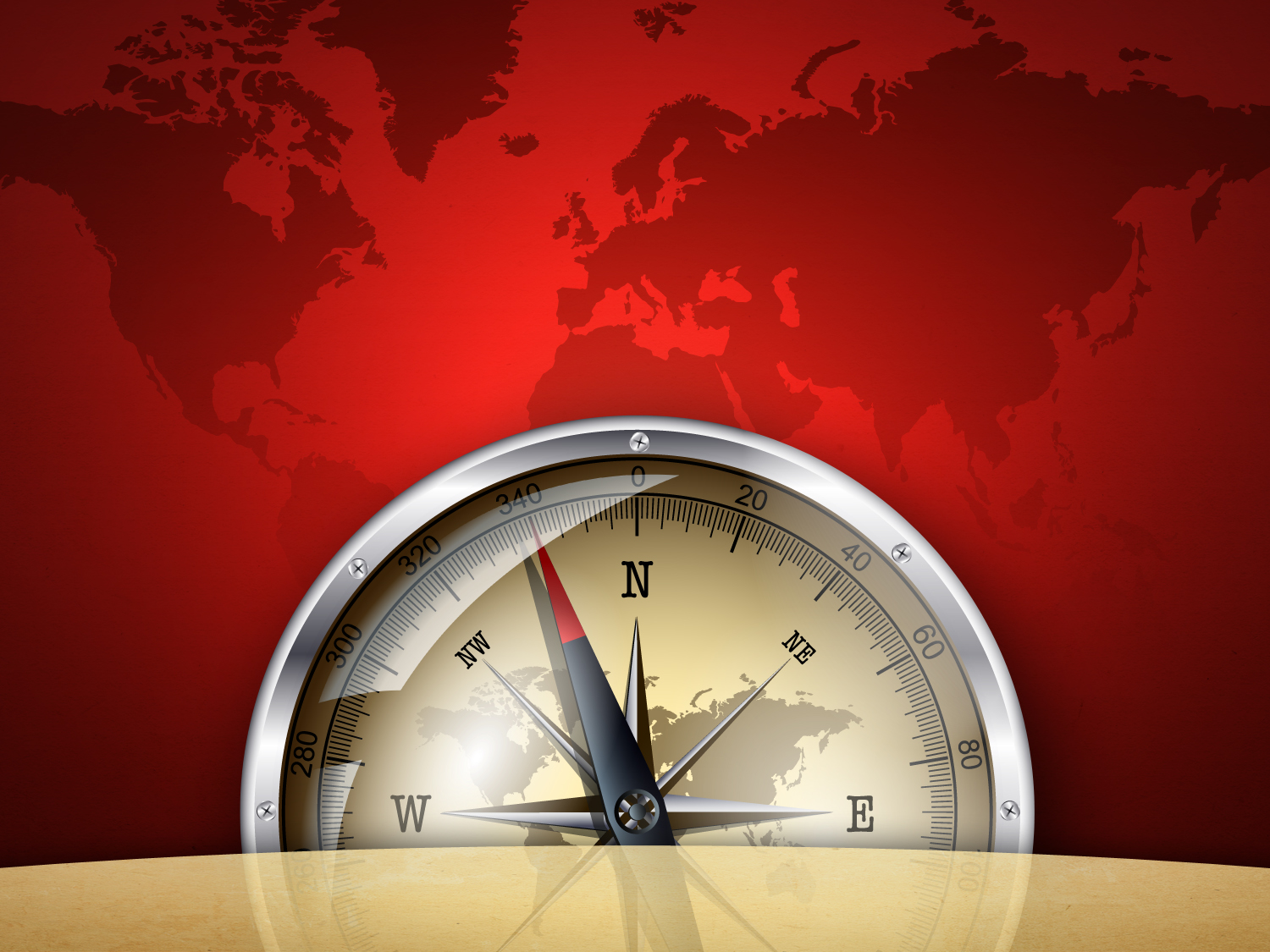 La orientación personal
La orientación familiar
La orientación empresarial
DIOS LES BENDIGA